Муниципальное бюджетное дошкольное образовательное учреждение детский сад «Калейдоскоп» г. Данилова Ярославской области
Номинация: 
          «Лучший сторисек»

                 Возрастная категория детей: 2-3 года
Автор работы: 
Громова Галина Николаевна.
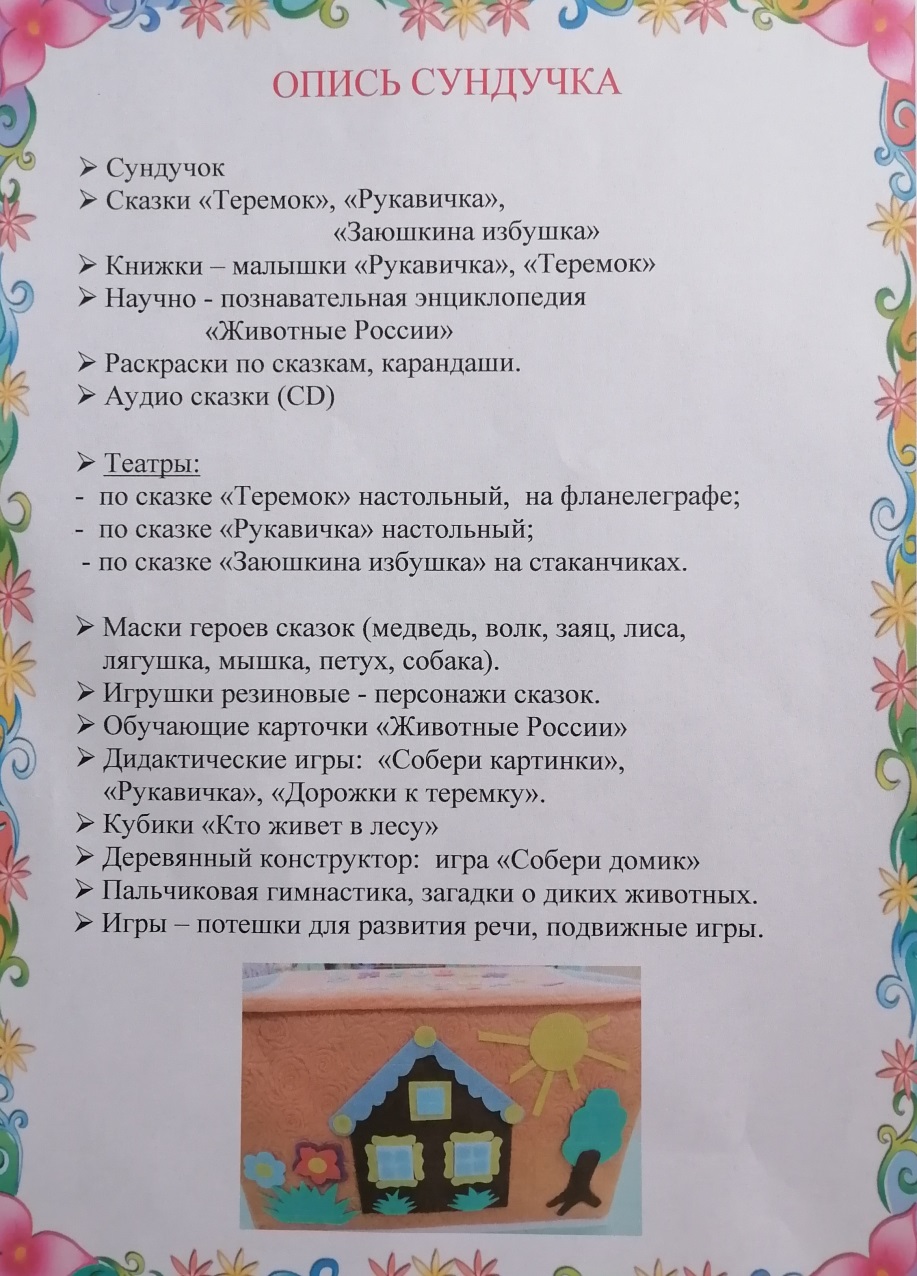 Цель:  формировать разносторонний   подход к книгам.
Задачи: 
закрепление   с детьми
   содержания  сказок «Теремок», «Рукавичка», «Заюшкина избушка»;
формирование социальных навыков, интереса к книгам;
пополнение и   расширение словарного запаса;
 развитие связной речи, внимания, памяти,   логического мышления;
 воспитание доброжелательного отношения к обитателям леса.
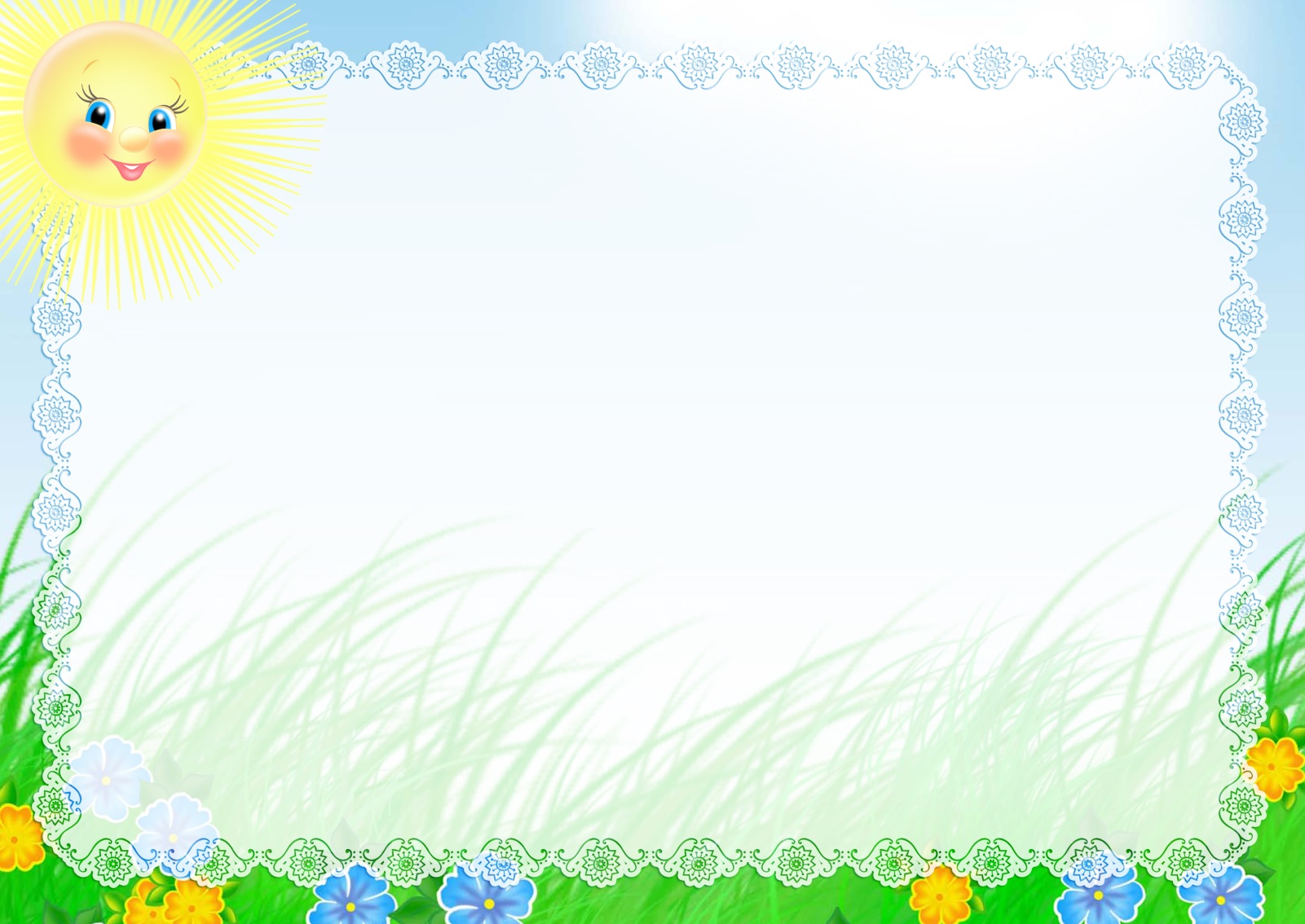 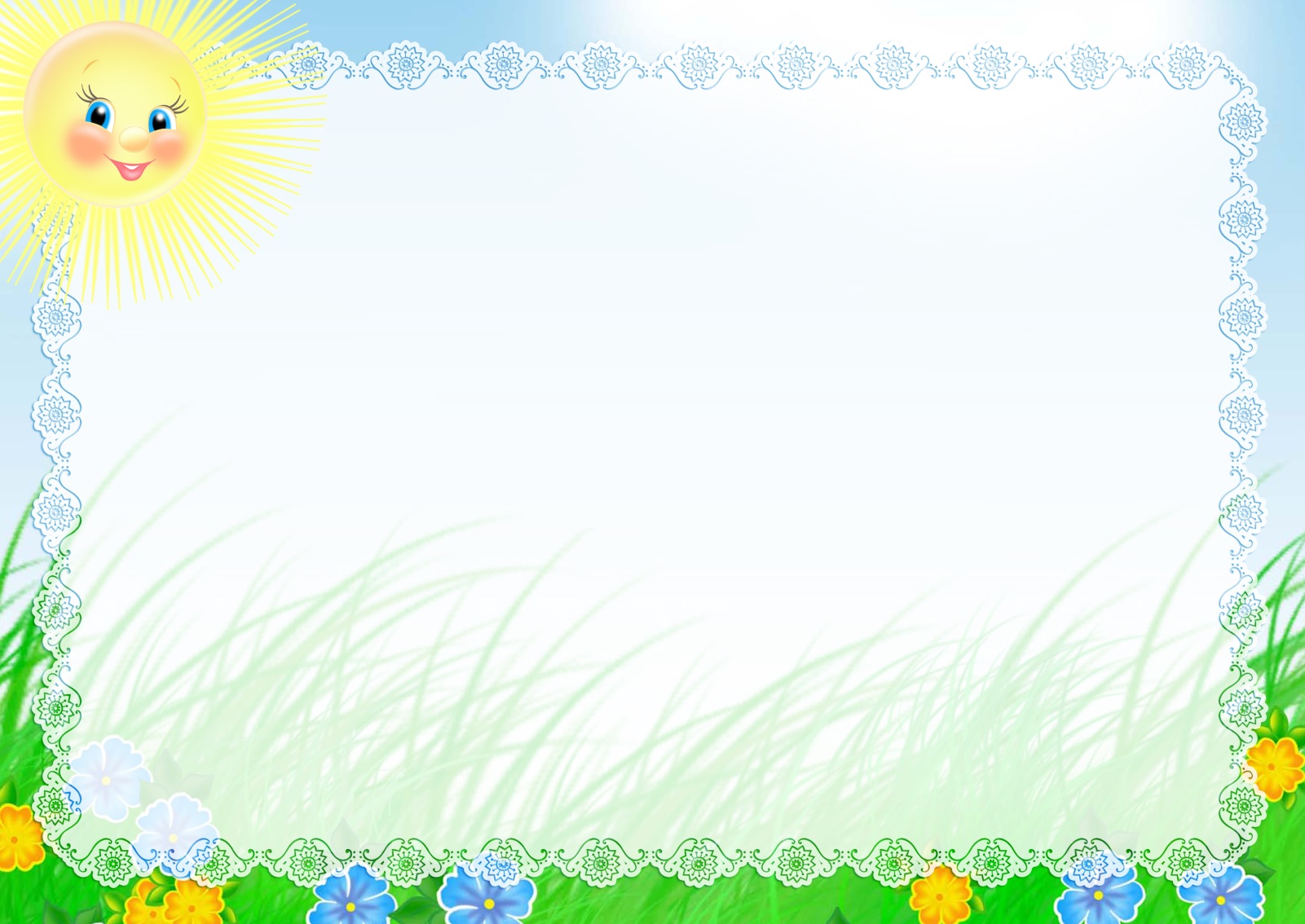 Вот волшебный сундучок!
Красивый расписной бочок.
В нем сказки добрые живут
Нас с нетерпением в гости ждут!
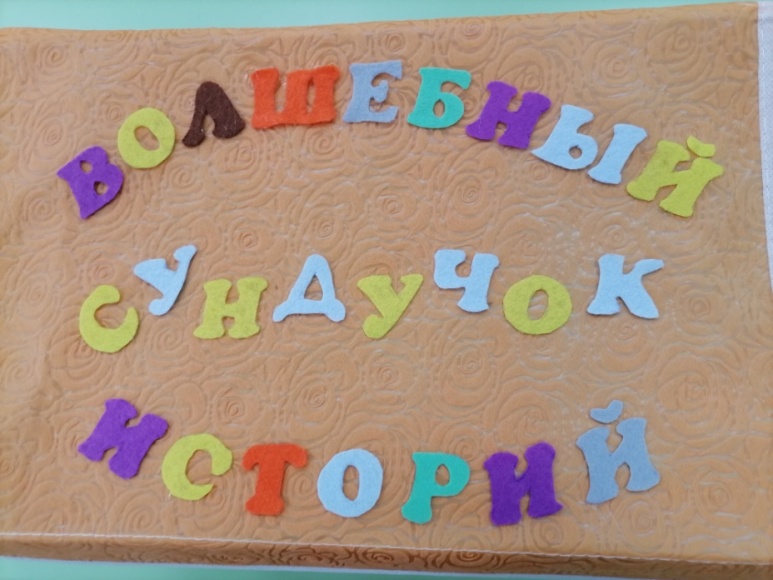 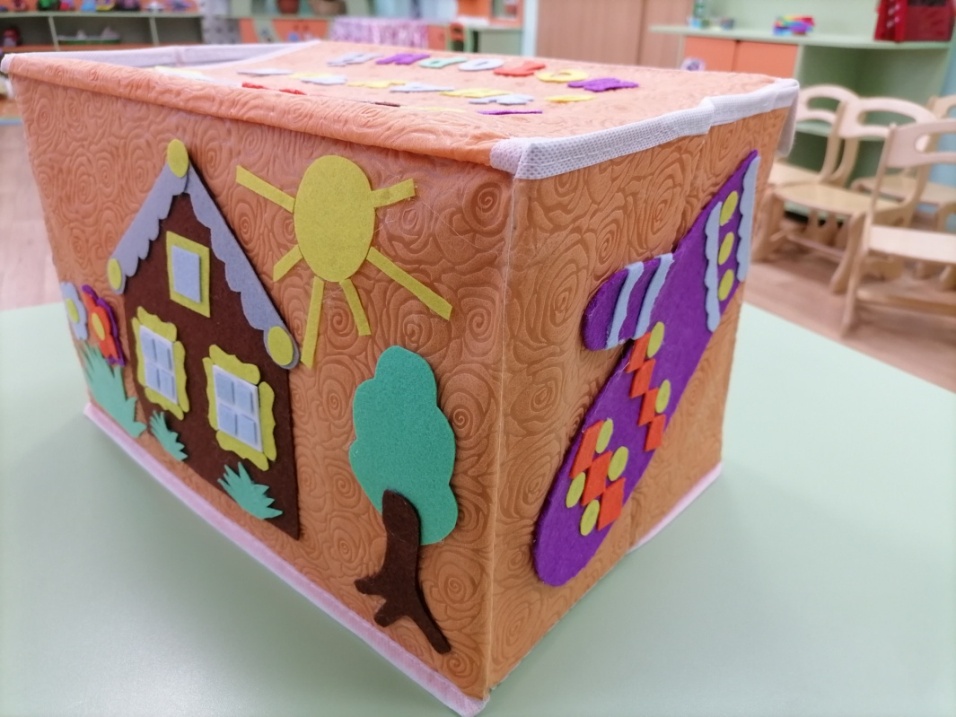 В сундучке живут три сказки,
Узнать их можно без    подсказки:
«Рукавичка», «Теремок», 
Знаем мы, кто в них живет.
Еще «Зайкина избушка»
Из окна торчат два ушка.
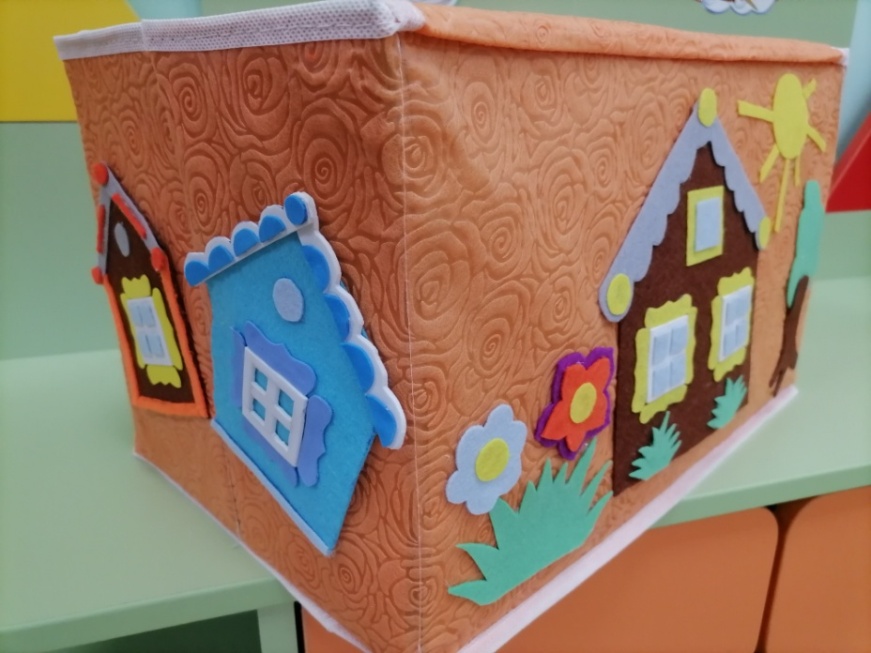 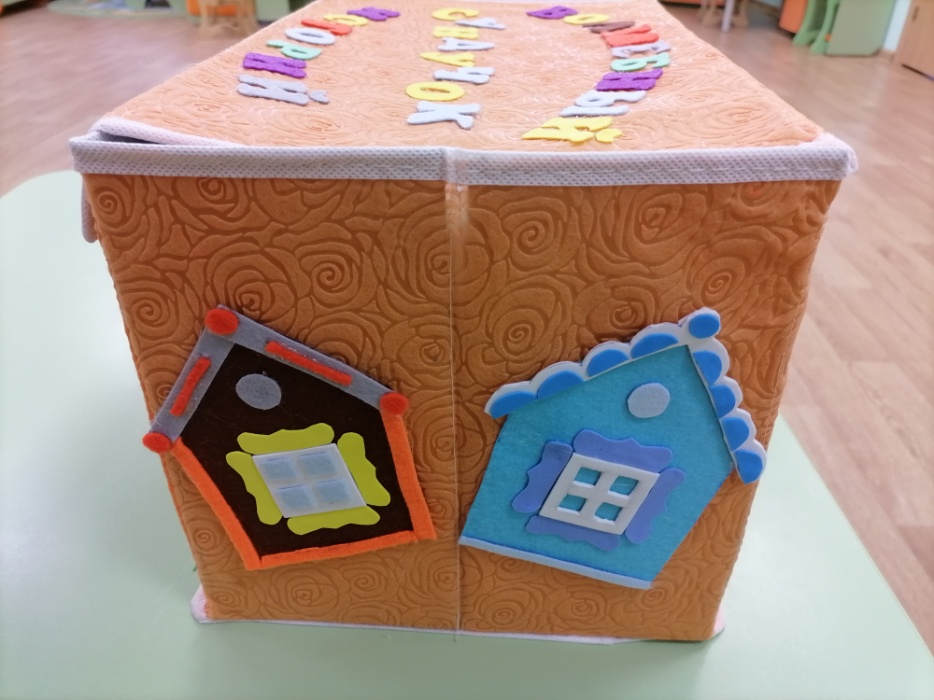 Книги в сундучке живут
Мы их всегда читаем,
Чтоб вспомнить сказочный сюжет
Мы их с детьми листаем.
Кто очень  любит рисовать
Раскраски можно здесь достать.
Фломастеры, карандаши
И пусть рисуют от души!
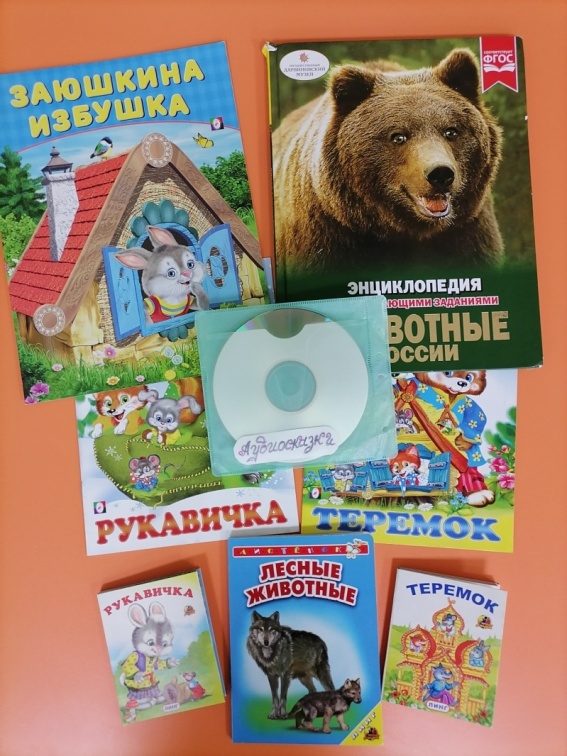 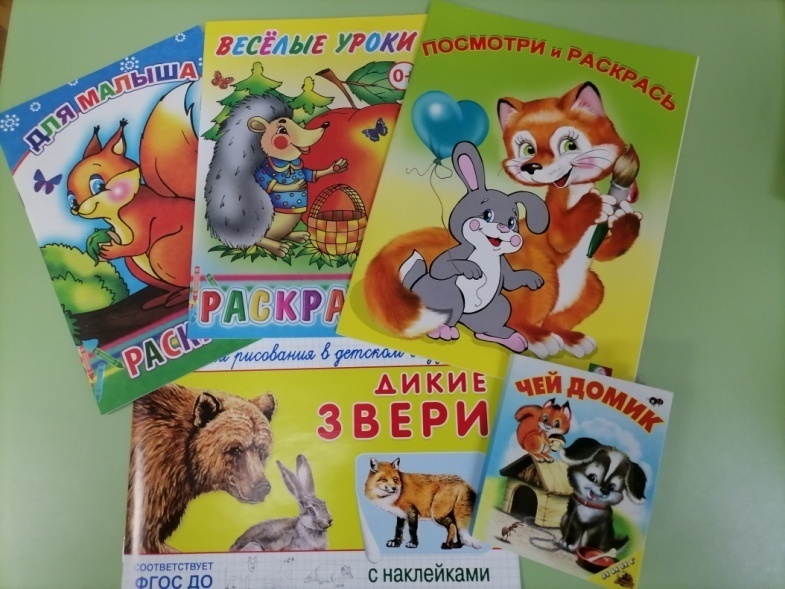 Вот так чудо - теремок!
В этом тереме живет: 
Мышь, волчок, 
Медведь, лягушка – 
Лупоглазая подружка.
Серый зайка и лиса – 
Рыжехвостая краса!
Дружно весело живут 
Все танцуют и поют.
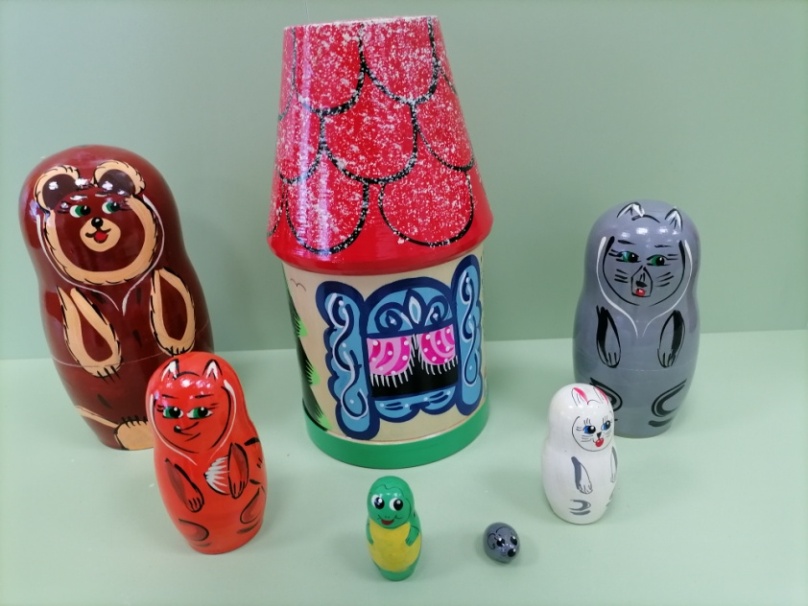 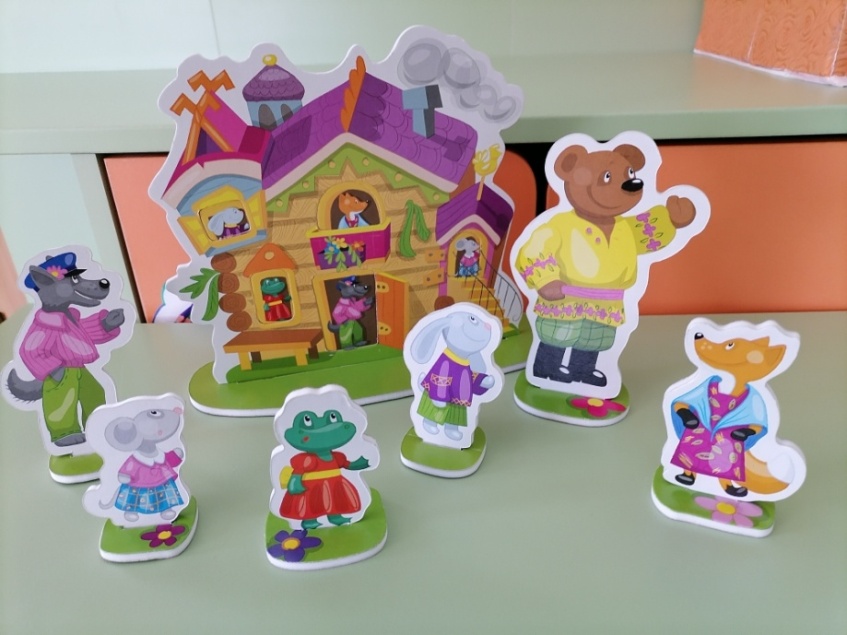 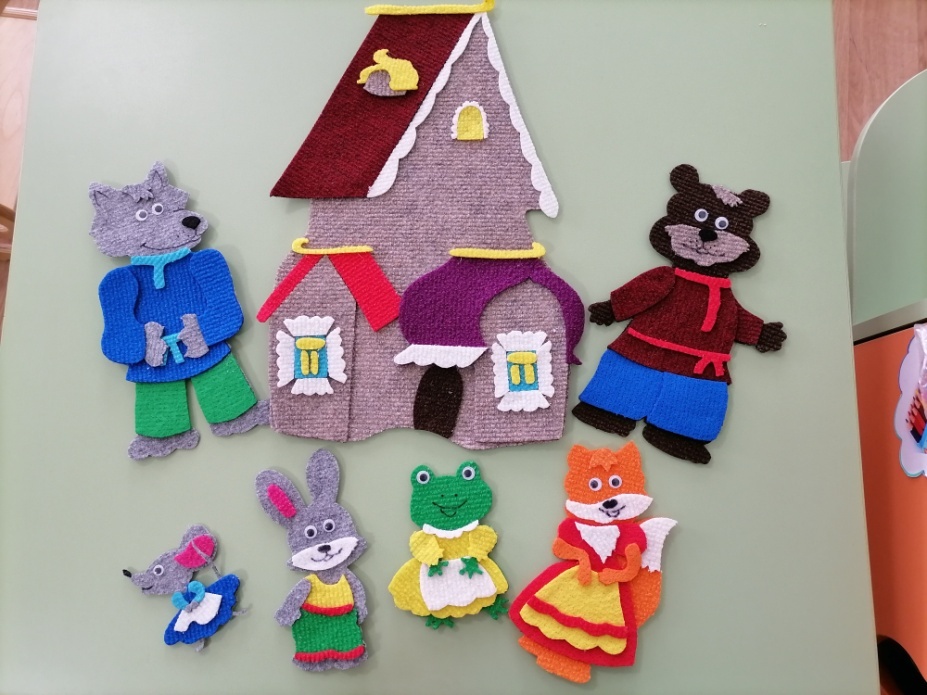 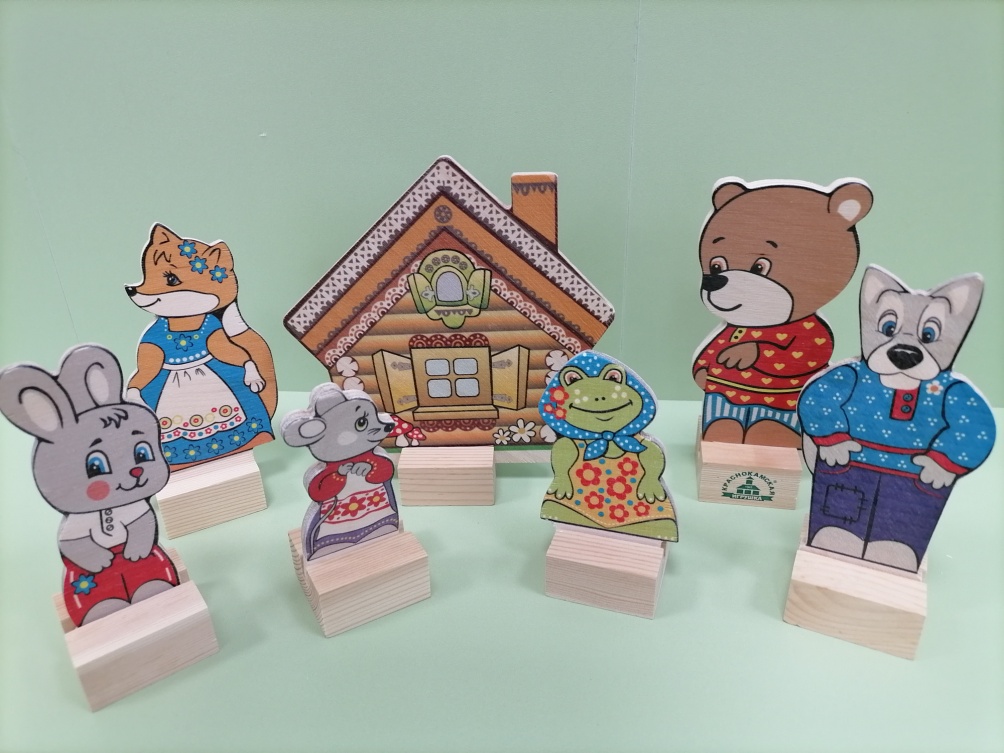 Ну а тут стоят избушки на полянке у опушки.
В одной заинька живет, друзей своих он в гости ждет.
А в другой живет лисица - очень хитрая сестрица.
Зайку выгнала плутовка, обманула его ловко.
Только смелый петушок очень зайчику помог.
Выгнал хитрую лису, не живет она в лесу.
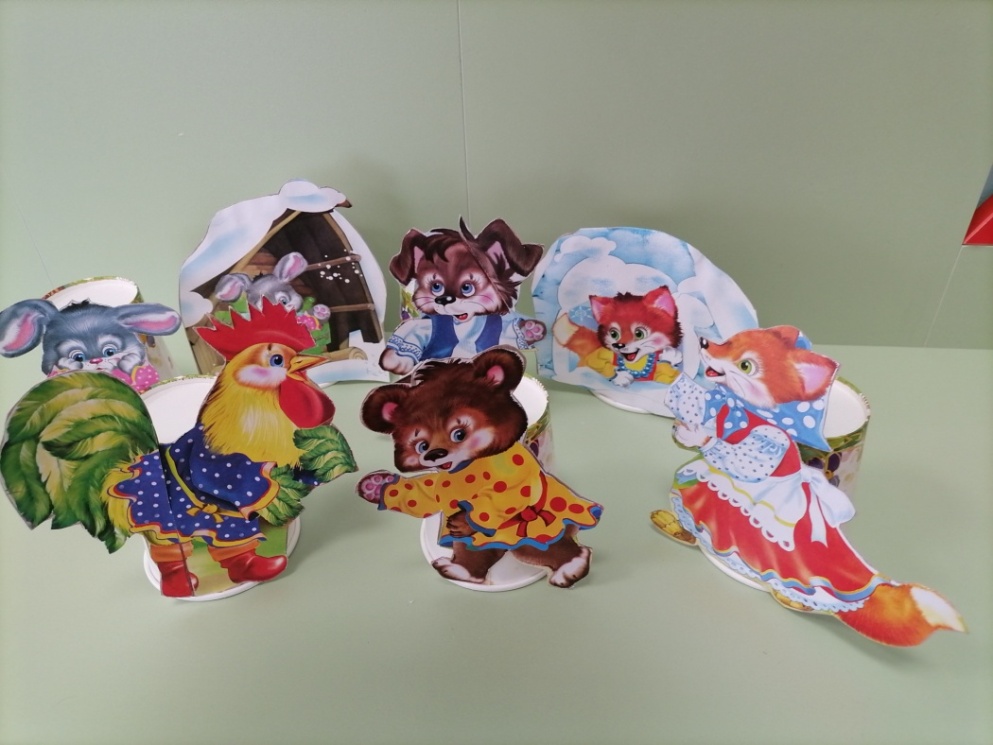 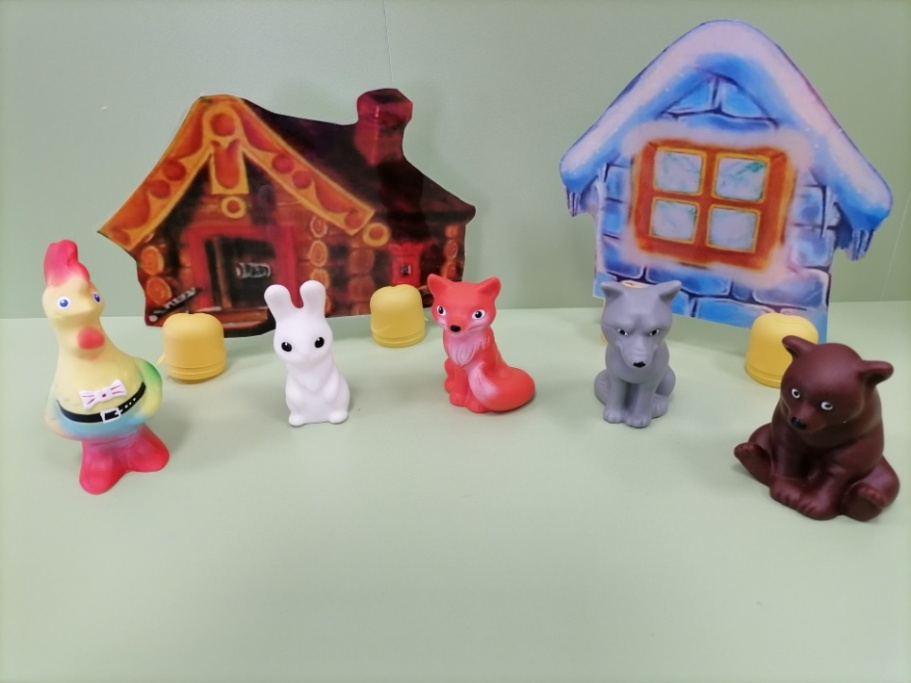 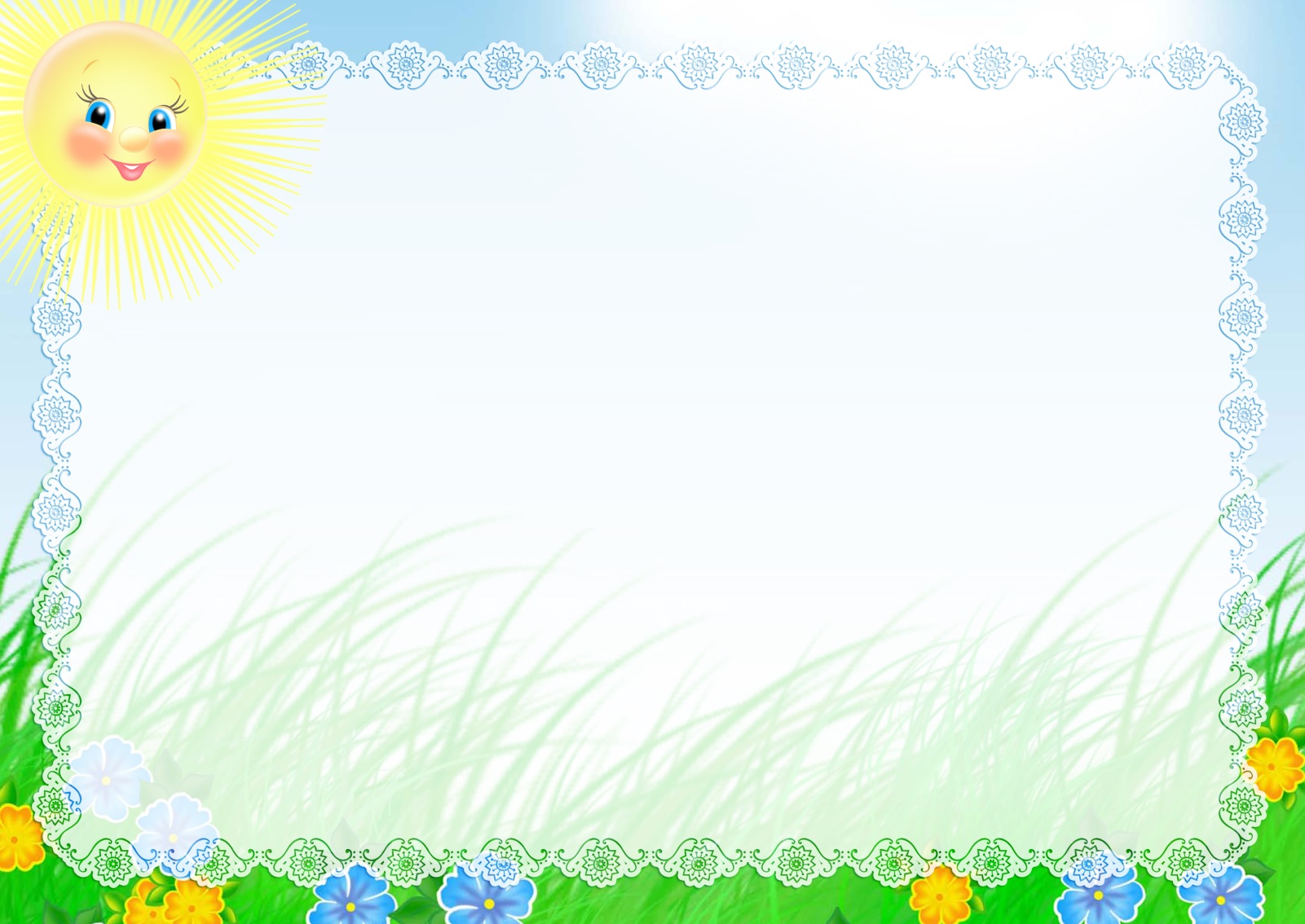 А вот в этой рукавичке 
Жили звери – невелички.
Было холодно зимой
В ней нашли они свой дом.
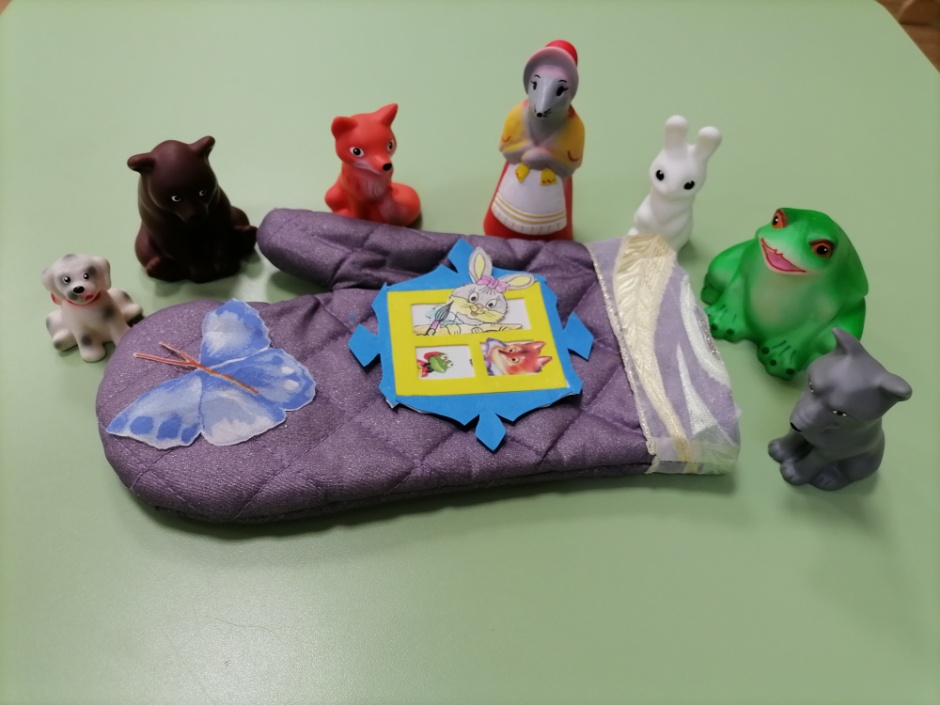 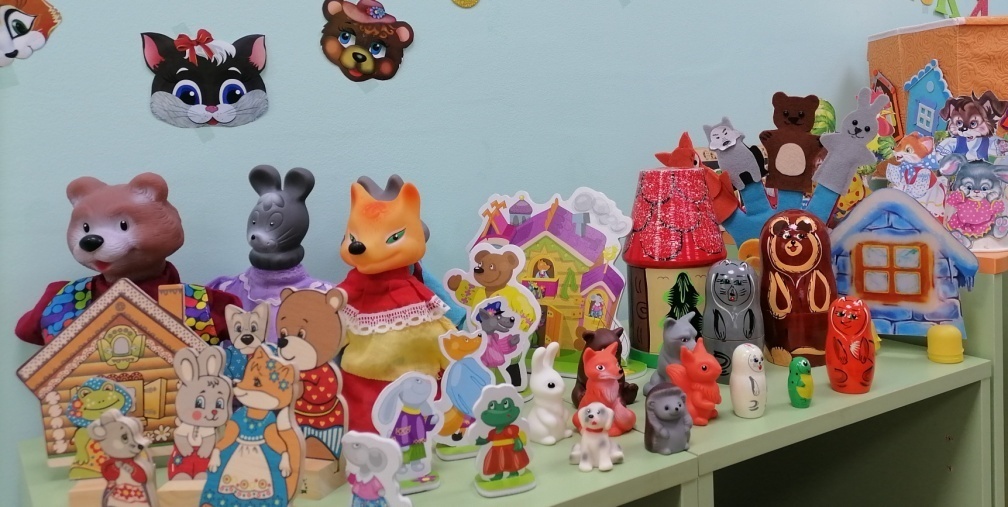 Наш театр разнообразен, 
Он живой и он прекрасен! 
Он растёт, как дети наши!
 Мы ему “спасибо” скажем! 
Здесь всё прекрасно – 
Жесты, маски, 
Костюмы, музыка, игра! 
Здесь оживают наши сказки 
И с ними светлый мир добра!
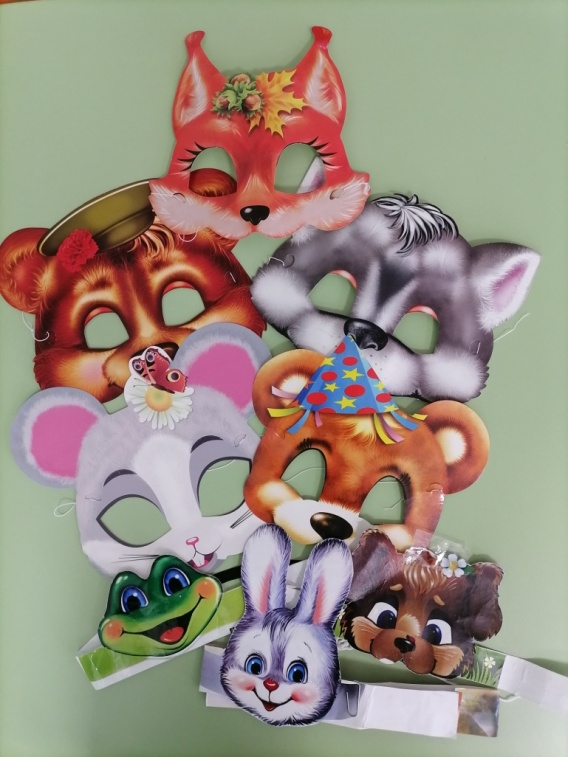 Если захотим играть
Можно кубики нам взять,
Посмотреть, поразмышлять
И животное собрать.
Игра: «Кто живет в лесу?»
Игра: «Собери домик»
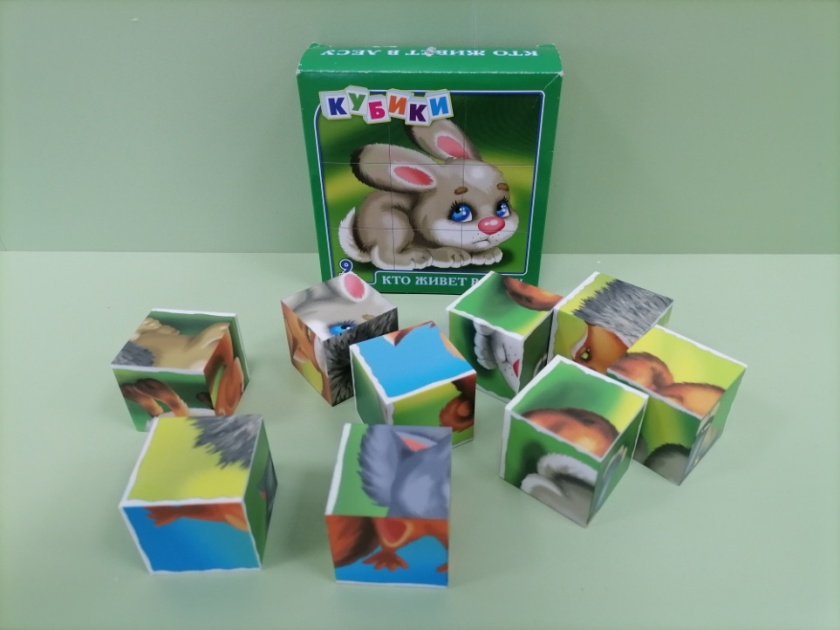 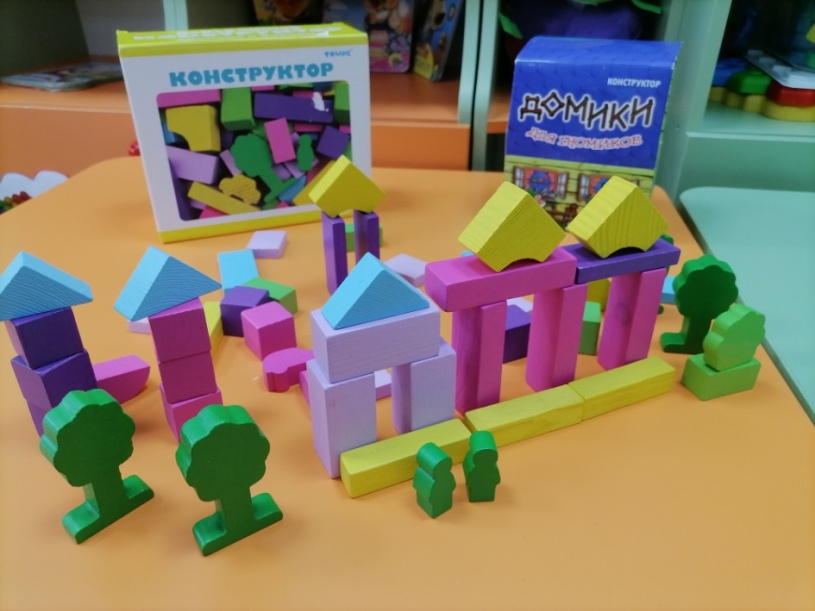 Игра: «Подбери заплатку к рукавичке»
Игра: «Собери картинку»
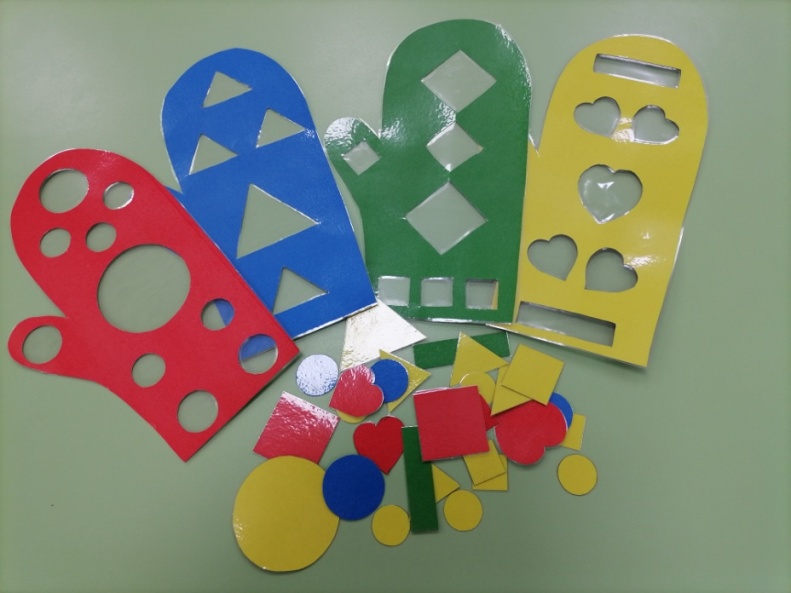 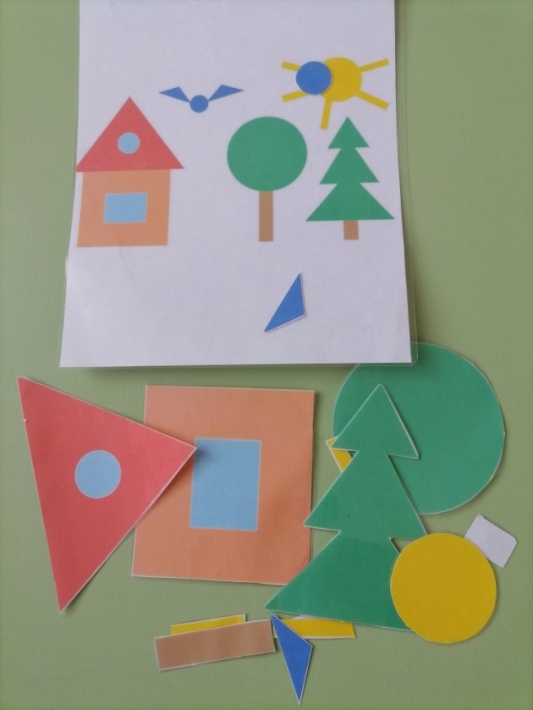 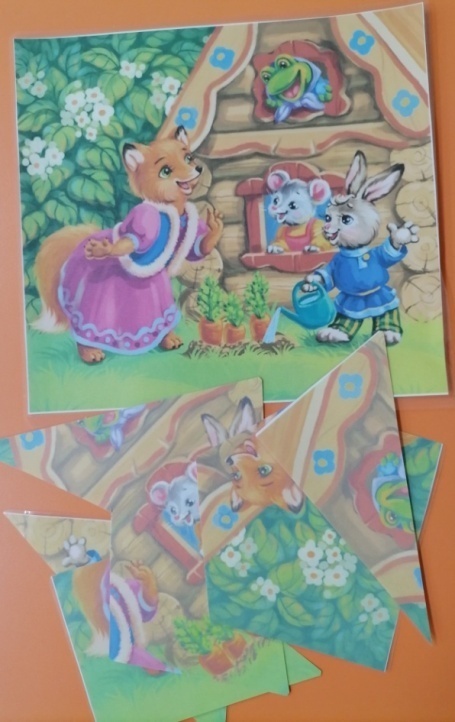 Картинки можно рассмотреть:
«Кто это? Волк или медведь?»
Животных нужно нам узнать
И очень быстро их назвать.
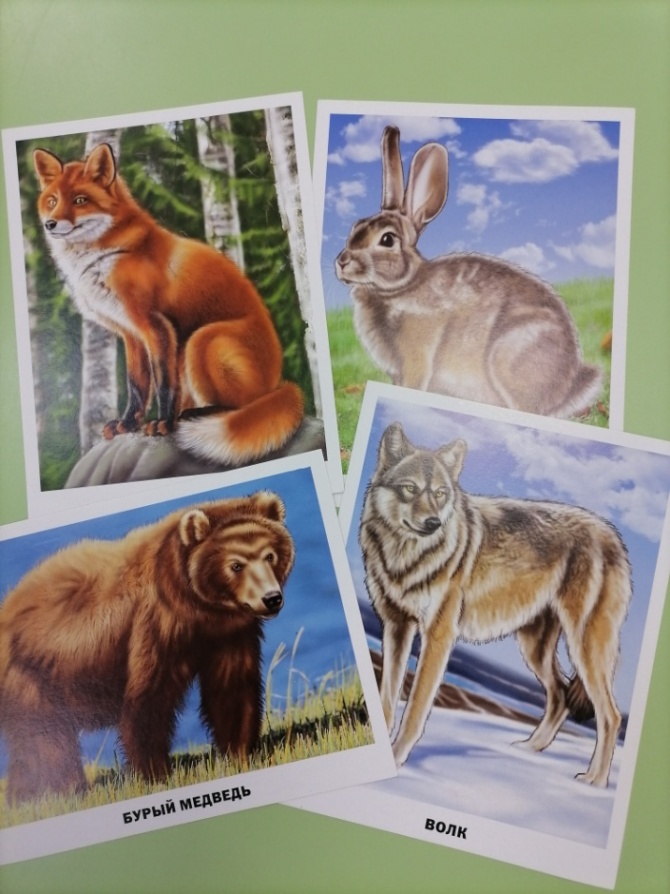 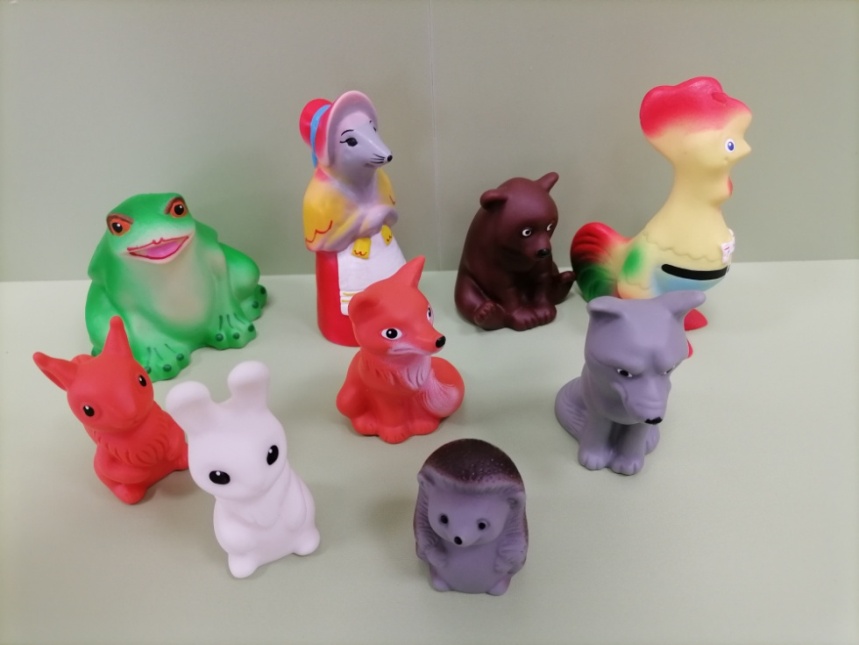 Чтобы речь нам развивать
Потешки нужно повторять.
Загадки быстро отгадать
И животных всех назвать.
А чтобы пальчики размять
Зарядку будем выполнять.
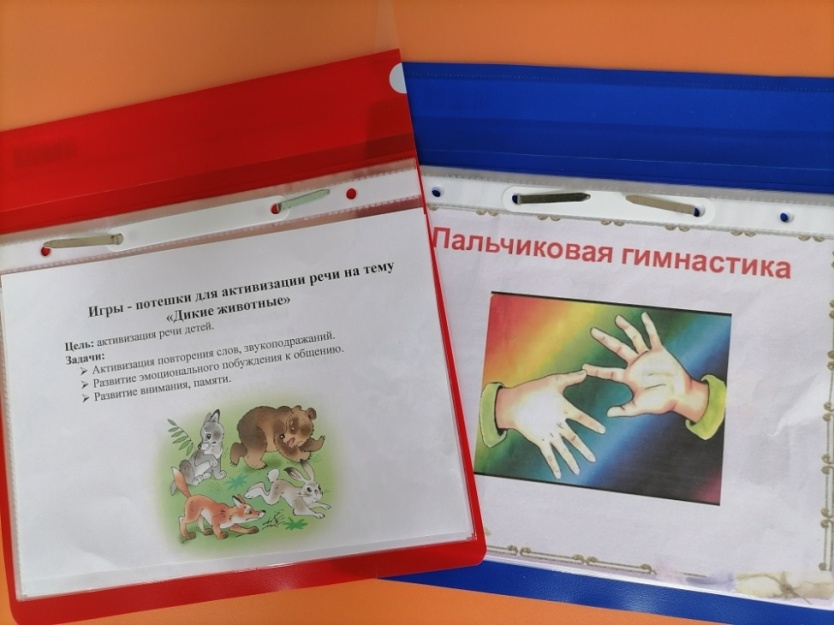 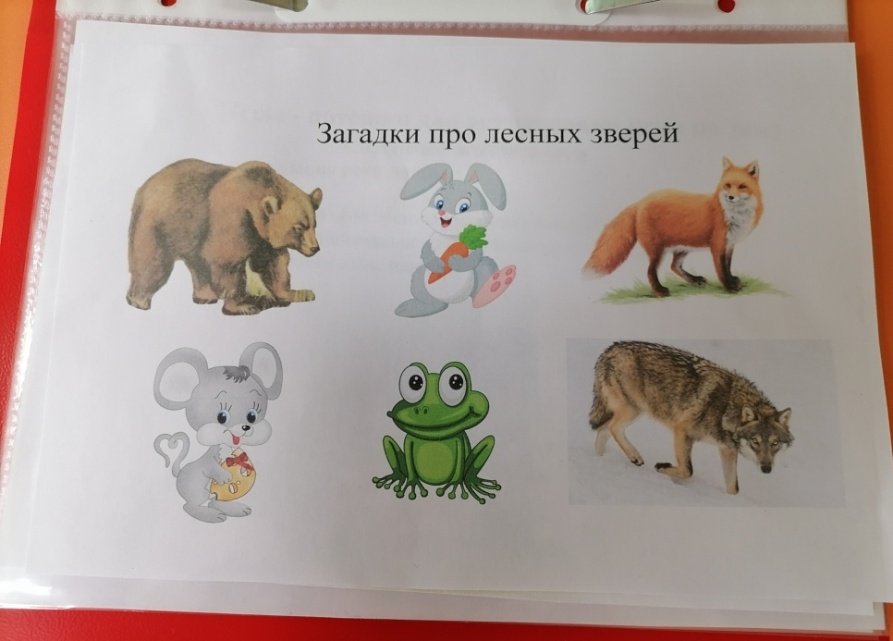 СПАСИБО ЗА ВНИМАНИЕ!
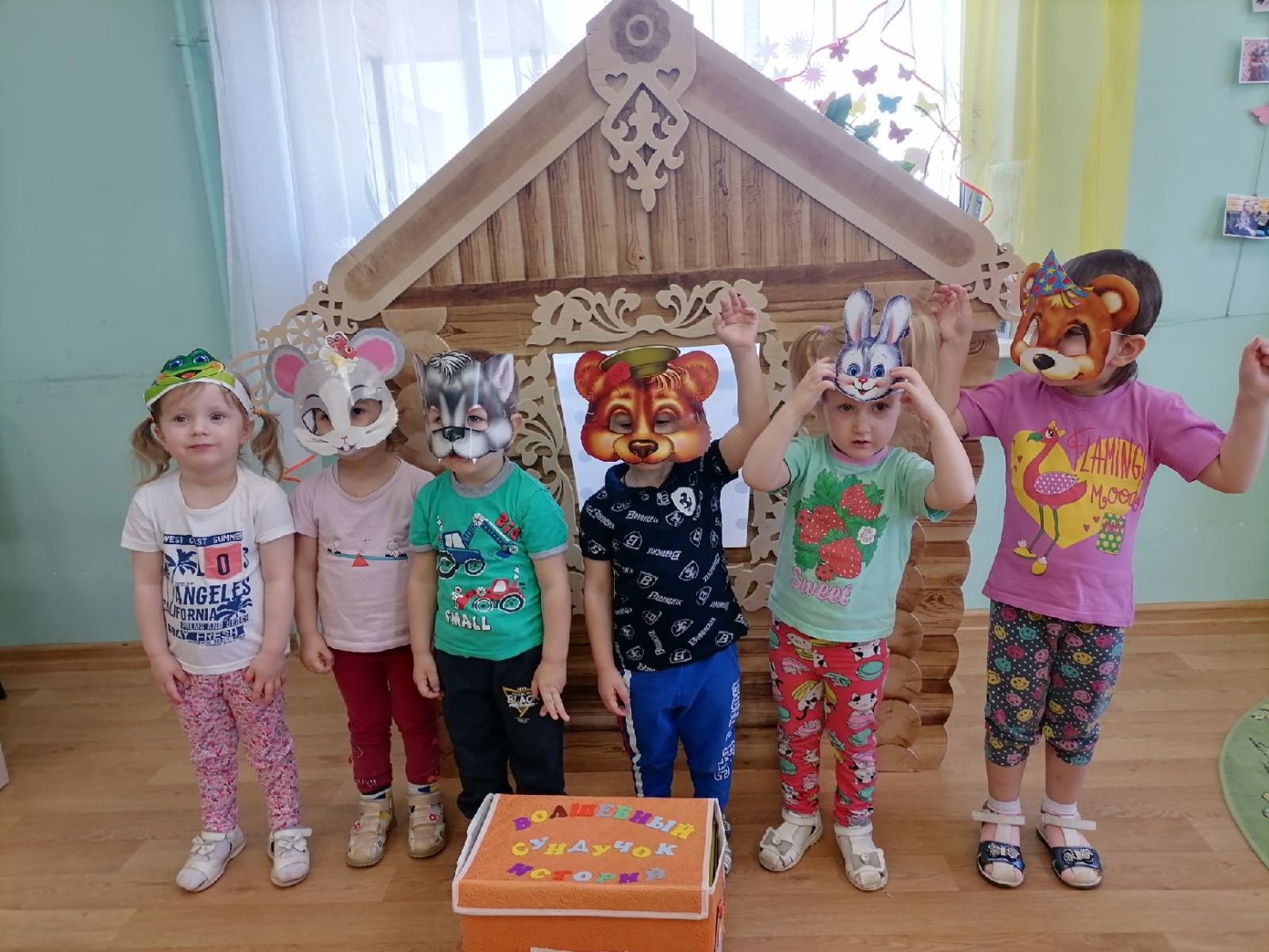